ИСТОРИЯ ДРЕВНЕРУССКОЙ ЛИТЕРАТУРЫ
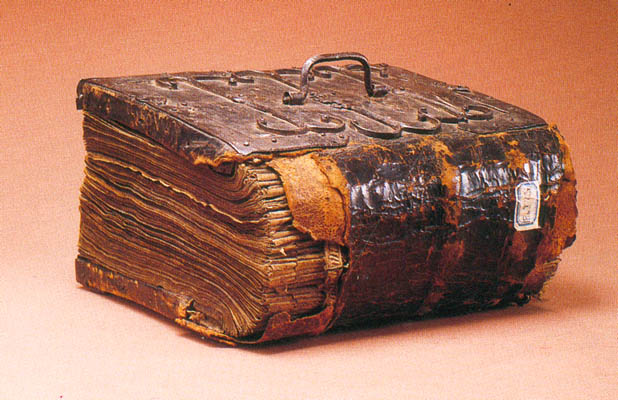 Особенности и жанры древнерусской литературы
Древнерусской (или русской средневековой, или древней восточнославянской) литературой называют совокупность письменных произведений, написанных на территории Киевской, а затем Московской Руси в период с 11 по 17 века. Древнерусская литература является общей древней литературой русского, белорусского и украинского народов.
Крупнейшие исследователи древнерусской литературы
Академики:

 Дмитрий Сергеевич Лихачёв

 Борис Александрович Рыбаков

 Алексей Александрович Шахматов.
Особенности  Древнерусской литературы:
все произведения носили религиозный или исторический характер;

в древнерусской литературе отсутствовало понятие авторства, так как произведения либо отражали реальные исторические события, либо представляли собой изложение христианских книг.
Особенности  Древнерусской литературы:
произведения создавались в соответствии с этикетом, то есть по определённым правилам;

Древнерусская литература развивалась очень медленно: за семь веков было создано лишь несколько десятков произведений
Жанры древнерусской литературы
ЛЕТОПИСЬ -   это описание исторических   событий по «летам», то есть по годам. Восходит к древнегреческим хроникам.

                 Примеры произведений:

«Повесть временных лет», «Лавреньевская летопись», «Ипатьевская летопись»
Жанры древнерусской литературы
ЖИТИЕ – это жизнеописание святого. 

                    Примеры произведений:

«Житие Феодосия Печерского», «Житие Александра Невского», «Житие Сергия Радонежского»
Жанры древнерусской литературы
ПОУЧЕНИЕ – это духовное завещание отца детям.

             
             Примеры произведений:

«Поучение Владимира Мономаха»
Жанры древнерусской литературы
ХОЖДЕНИЕ – это описание путешествий.

                      Примеры произведений:

               «Хождение за три моря»
Жанры древнерусской литературы
СЛОВО- это жанр церковного или светского красноречия. 

                         Примеры произведений:

«Слово о Законе и Благодати», «Слово о погибели Русской земли»
Жанры древнерусской литературы
ВОИНСКАЯ ПОВЕСТЬ – это описание военных походов и битв.

                     Примеры произведений:

  «Задонщина», «Сказание о Мамаевом побоище»
Возникновение древнерусской литературы:
Письменная литература на древнерусском языке  появилась в 11 веке, вскоре после крещения Руси князем Владимиром. Её основу первоначально составили церковные книги, привезённые из Византии, и произведения устного народного творчества.
В развитии древнерусской литературы выделяют два периода:
1. Киево-Новгородский период (10-12 века)
    -   созданы первые летописные своды, написаны первые жития и религиозные книги  и исторические хроники.
     -   создано первое собственно русское письменное произведение – «Слово о Законе и Благодати»
Произведения древнерусской литературы 1периода
проповедь «Поучение Владимира Мономаха»

автобиографическое произведение «О путях и ловах»

летописный свод «Житие Феодосия Печерского
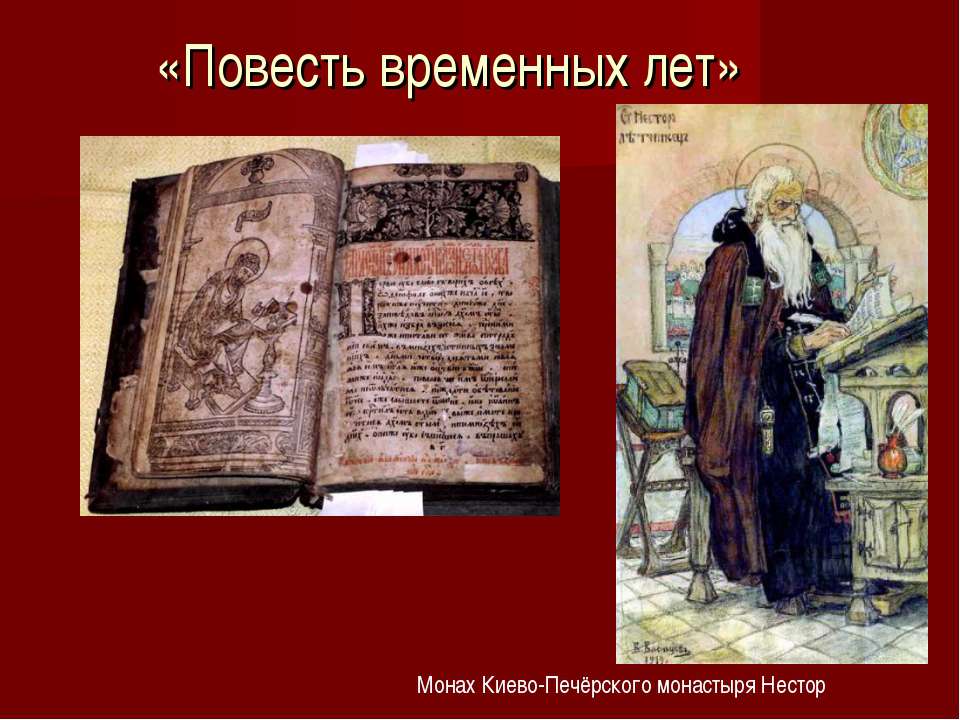 «Повесть временных лет» (1113)
Это большой свод русских летописей, автором-составителем которых был монах Киево-Печерского монастыря Нестор.
Сюжет
Первую часть летописи составляет рассказ о мировой истории по Библии – от сотворения мира до всемирного потопа и распределения земли между сыновьями Ноя: Симом, Хамом и Иафетом. Затем Нестор повествует о расселении славянских племён, об их отношениях с соседними племенами, об основании Киева, о возникновении русской земли, государства, о первых новгородских и киевских князьях
Период Московской Руси (13-17 века):
Литература этого периода отражает постепенное возрождение Руси, объединение русских земель.

Возникают новые жанры: сатирическая повесть и бытовая повесть. Усиливается авторское начало, в литературе появляется вымысел.
Произведения древнерусской литературы 2 периода
воинские повести «Задонщина» и «Сказание о Мамаевом побоище»
«Житие Стефана Пермского» и  «Житие Сергия Радонежского»
автобиографическое произведение «Житие протопопа Аввакума, им самим написанное»
«Домострой» - свод наставлений и правил поведения в семье и обществе благочестивого человека.
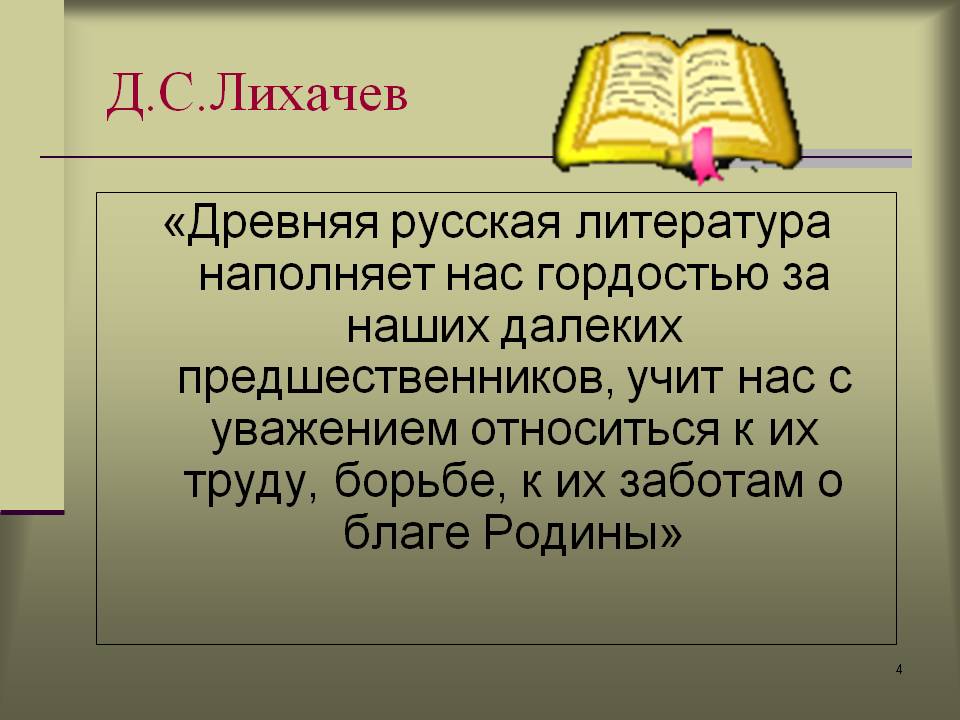